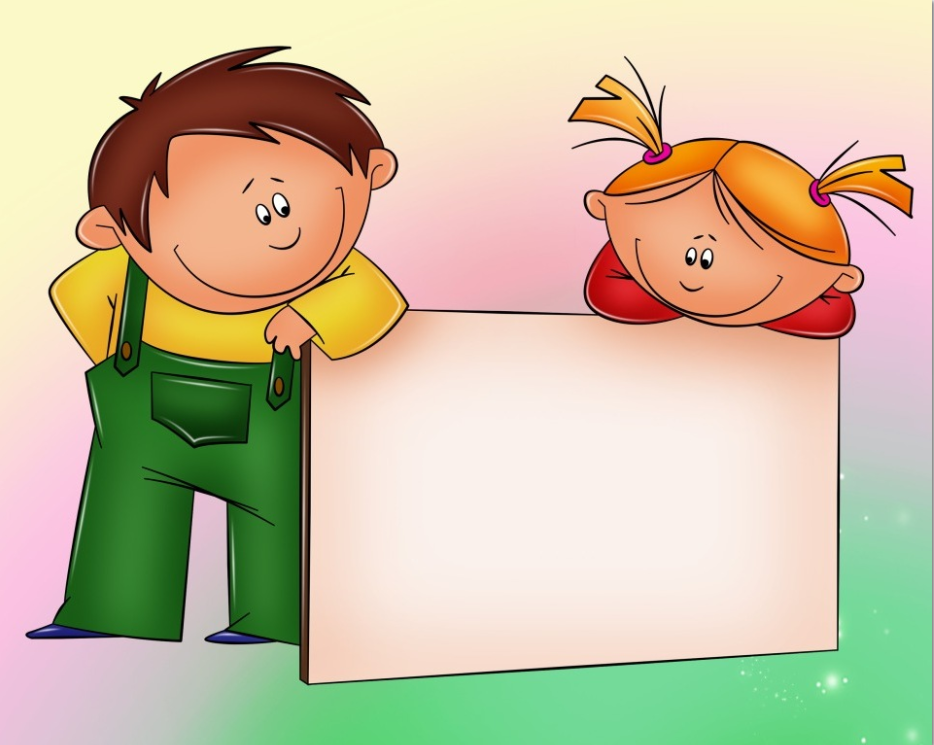 Правила поведения 
        в городе
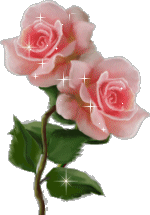 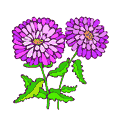 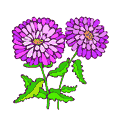 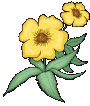 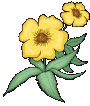 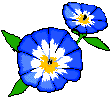 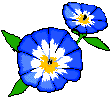 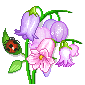 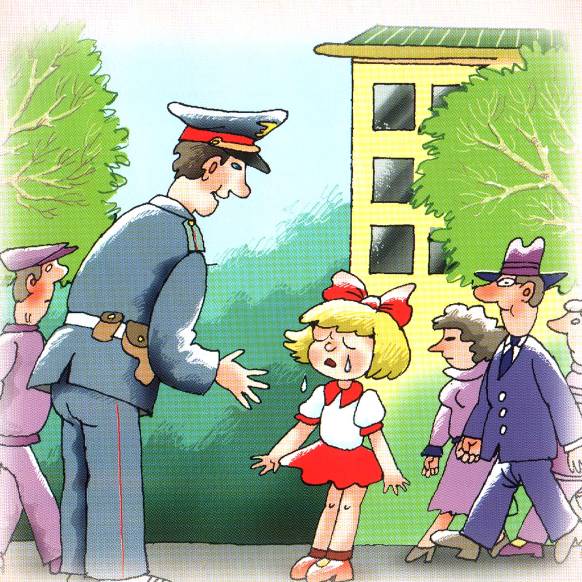 Презентацию подготовила 
учитель начальных классов
МБОУ СОШ №1 г. Льгова
Безрядина Ирина Анатольевна
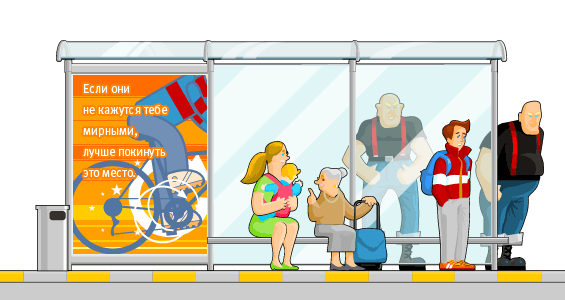 Поведение – это зеркало, в которомкаждый демонстрирует свой обликИ. Гете
Первая группа
«Красные огоньки» Правила поведения в городе 
(Не доставляй неудобств и неприятностей окружающим)
Вторая группа
«Зелёные человечки» Правила безопасного поведения в городе  
(Не подвергай свою жизнь и здоровье опасности)
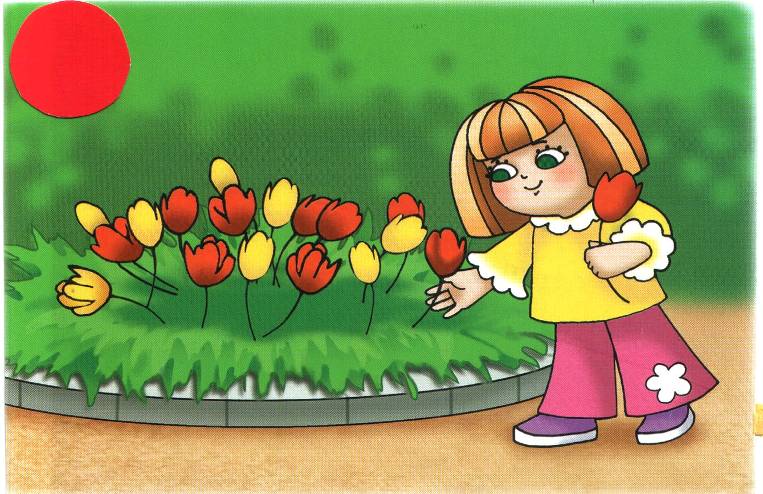 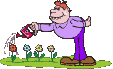 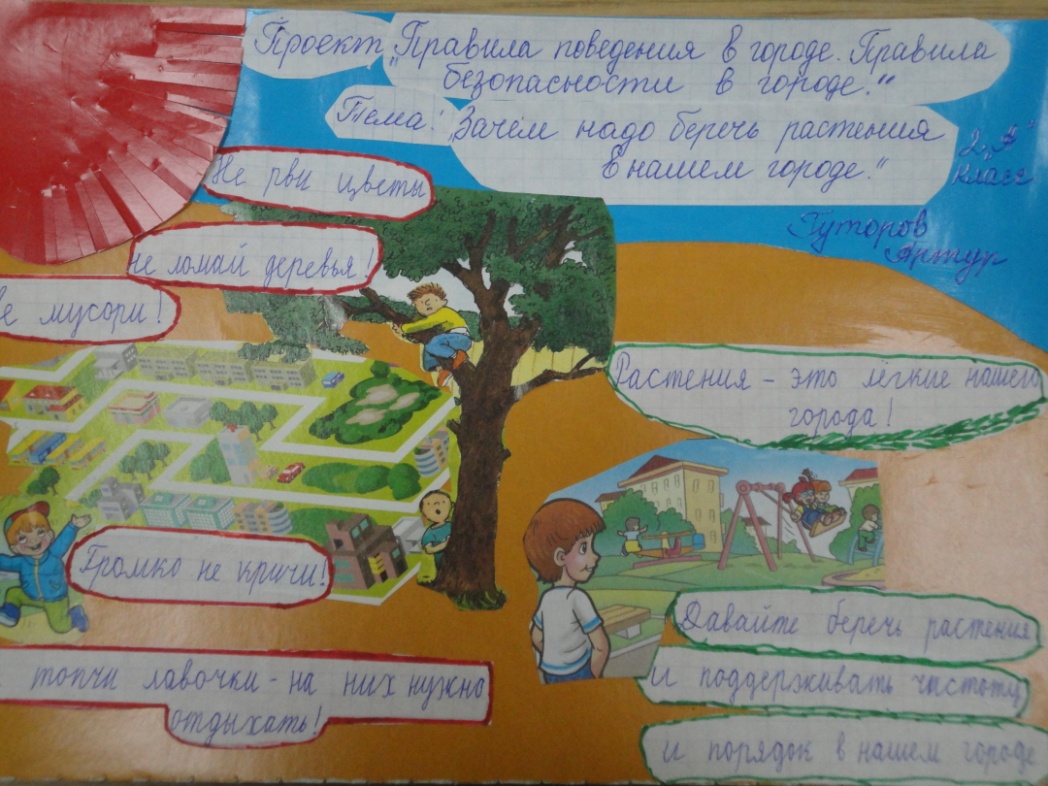 Круглые клумбы цветами пестрят,
Двор украшают и радуют взгляд…
Но не топчи и не порти цветы,
Если – к тому же! – садил их не ты…
Нужен букет, так иди покупай,
Только вот с клумбы цветы не
                           срывай!
Все красотой любоваться хотят-
Клумбы прохожим радуют взгляд…
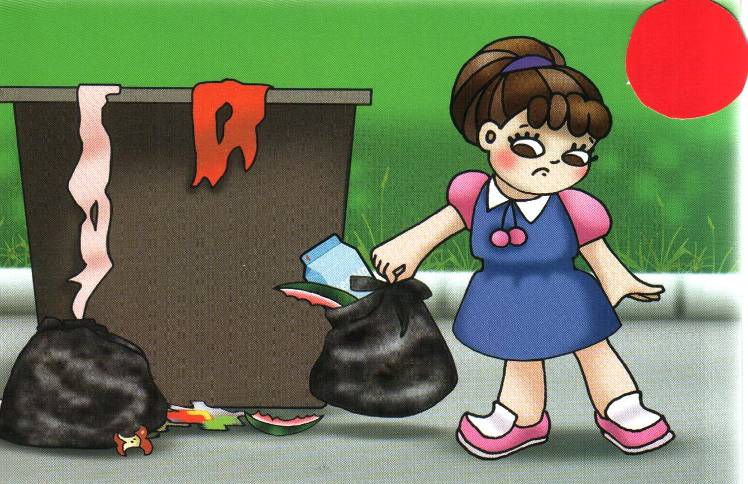 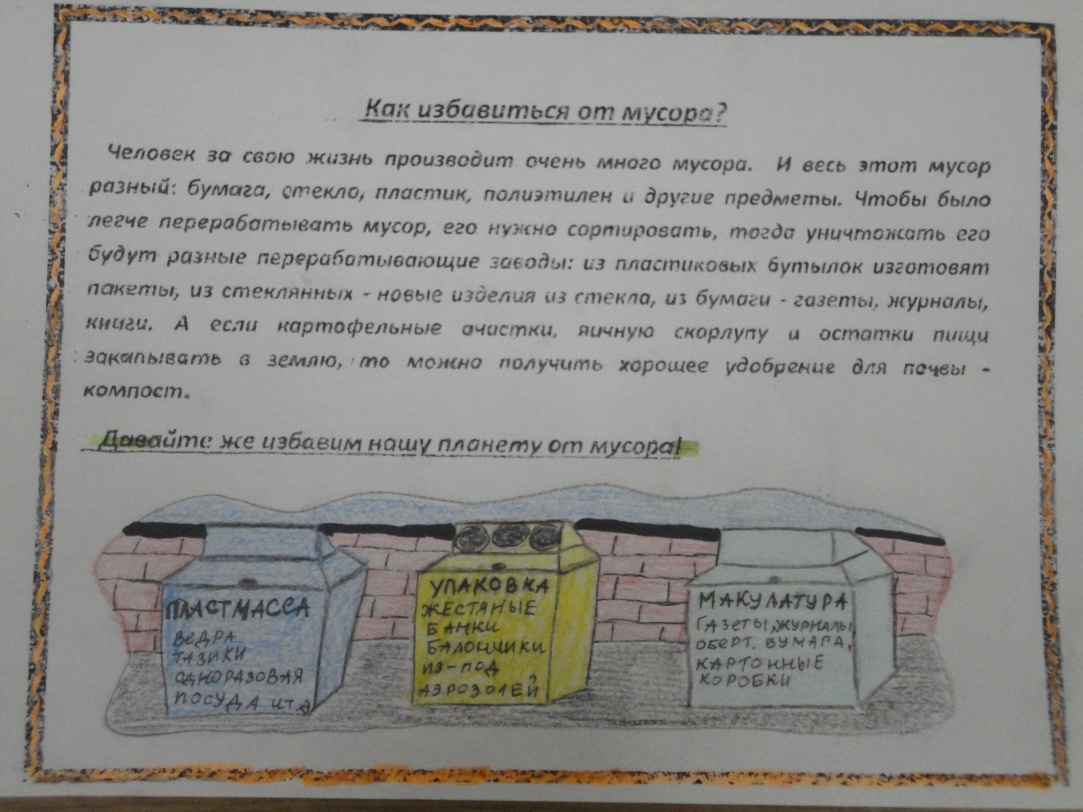 Мусор двор не украшает,
Он ходить, играть мешает.
Да и запах неприятный.
Как же сделать двор опрятным?
Есть контейнер, вон туда
Мусор относи всегда.
Но не рядом, внутрь клади –
Будет чисто на пути!
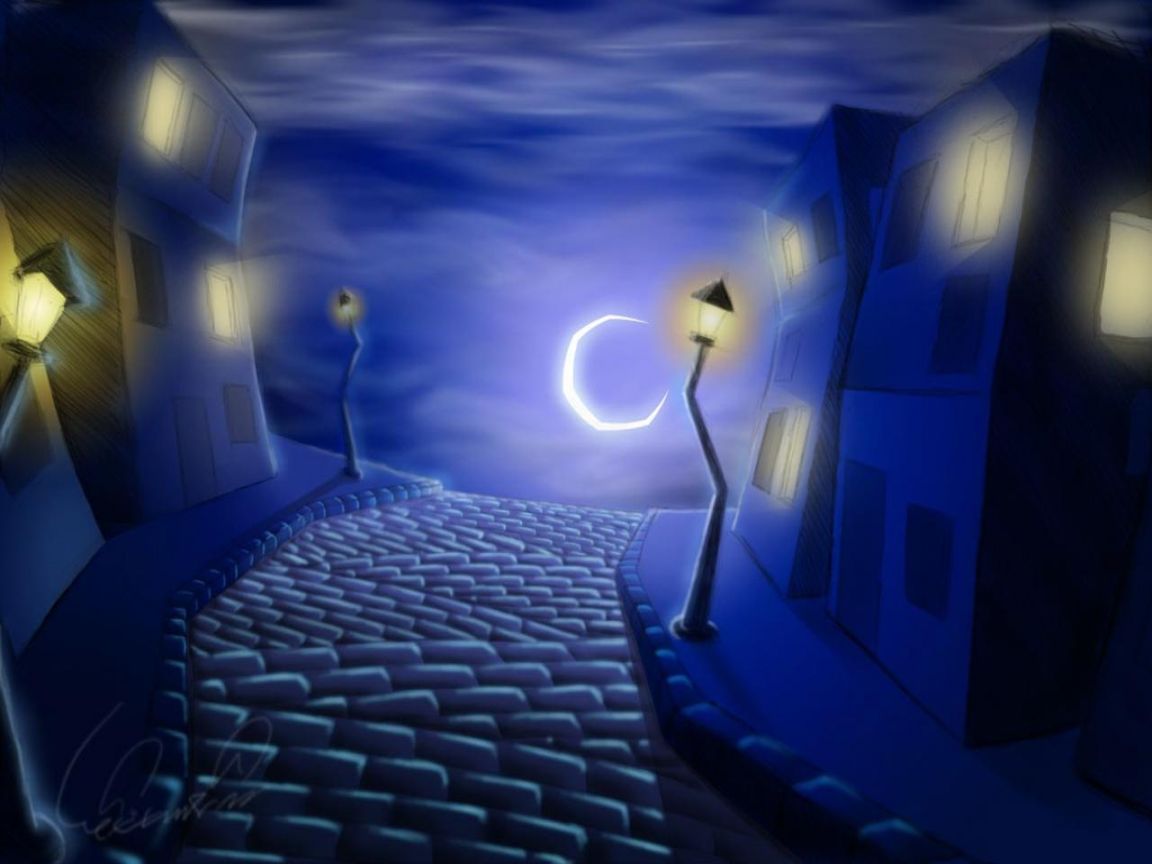 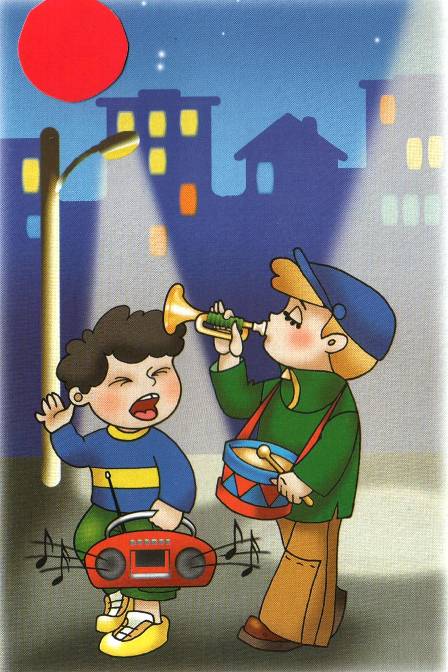 Тихий вечер наступает,
Сны ребятам навевает…
       
        Если ты ещё гуляешь
        И домой не убегаешь,
        Постарайся не кричать
        И соседям не мешать.
Из открытого окна
Пусть несётся …тишина!
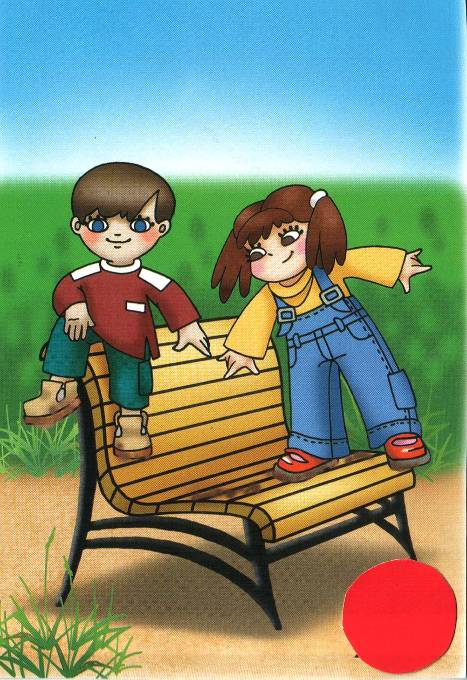 На лавочках так отдыхать хорошо 
Но кто-то опять по скамейке 
                                прошёл!
И снова на ней 
Посидеть невозможно!
Ребята! Подумайте:
Сколько же можно
Ходить по скамейкам
И их загрязнять
И людям уставшим
Мешать отдыхать!
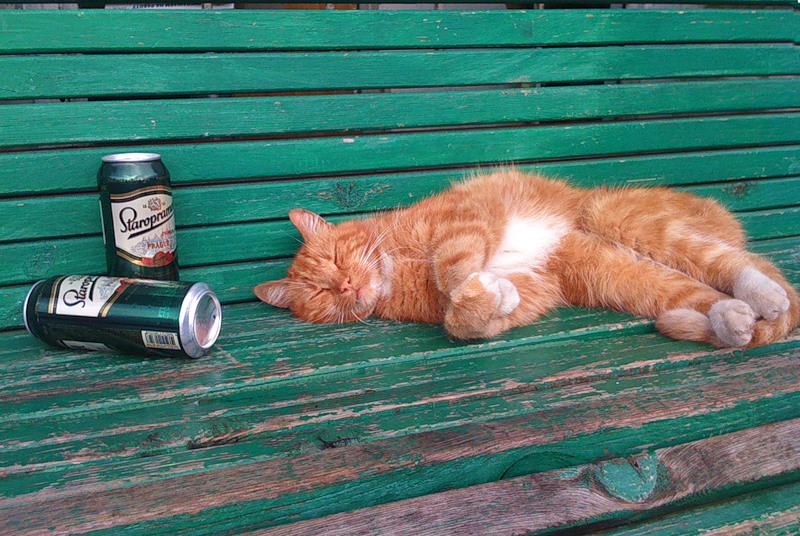 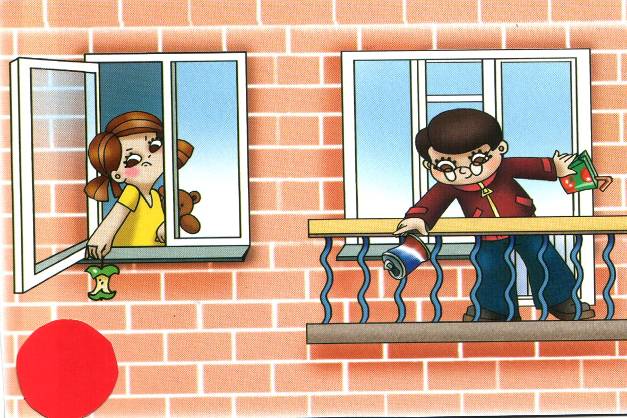 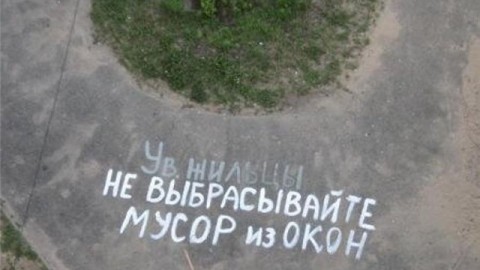 Из окошек мусор не бросайте,
Территорию не засоряйте!	
           Ведь по тротуарам люди ходят,
           Под ногами мусор ваш находят.
Давайте себя и других уважать,
Двор свой беречь, чистоту соблюдать!
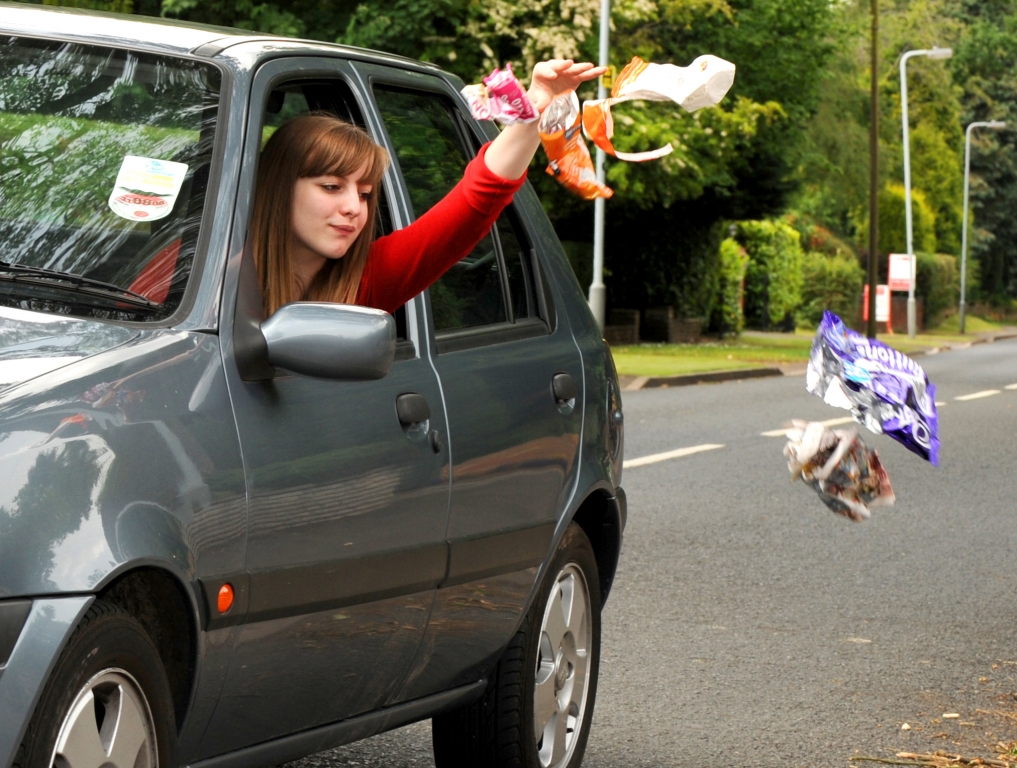